Use of Alternative Data Sources at Statistics Canada: A Case Study With GPS Data
François Brisebois
Statistics Canada
BigSurv 2018 Conference, Barcelona (Spain)
October 25-27, 2018
Outline
Context
Use of alternative data sources (ADS):
Some examples of sources & their uses
Feasibility study using GPS data in the trucking statistics program.
2
Context
Growing demand for statistical information
Traditionally relying on survey taking
Administrative data extensively used
Alternative data sources present opportunities
3
Context
Statistics Canada has undertaken amodernization initiative 
More timely and responsive statistics
Moving beyond a survey-first approach
New methods and integrating data from a variety of sources
Statistical programs have explored various alternative data sources in order to improve, supplement, or replace survey data
4
Use of ADS – Some examples
ADS: Satellite imagery 
Use: Field crop yield estimation
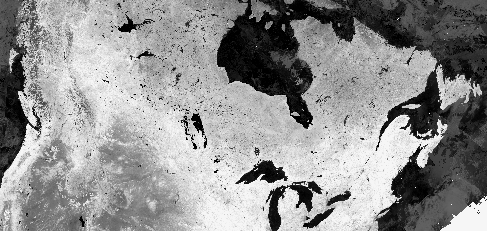 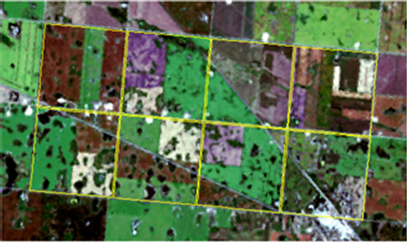 5
Use of ADS – Some examples
Question: Can we replace the yieldcomponent of the September field cropsurvey with an estimate based on alternativedata sources?
How: Regression model
Results: Similar quality to the September survey
Conclusion: September survey occasion cancelled since 2016
6
Use of ADS – Some examples
ADS: Daily weather info by climate station
Use: Better explain survey results (time series)
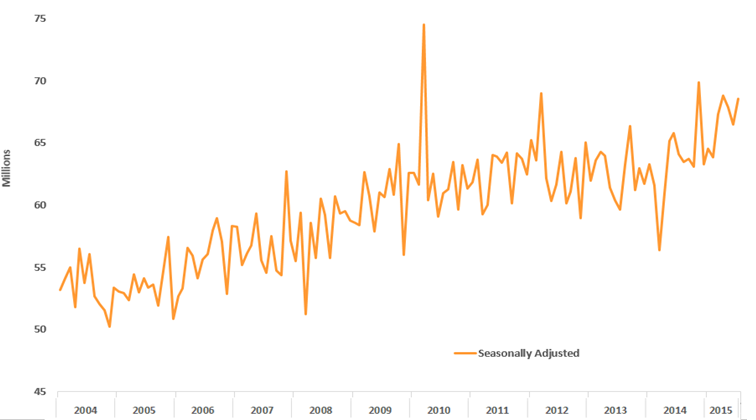 Shoe stores sales in Quebec
Use of ADS – Some examples
Question: Can weather help explain someof the movements observed in the time series
How: Incorporate as a predictor in the ARIMA model
Results: Validated assumptions made to explain dips and peaks observed 
Conclusion: Works – next step is the implementation
8
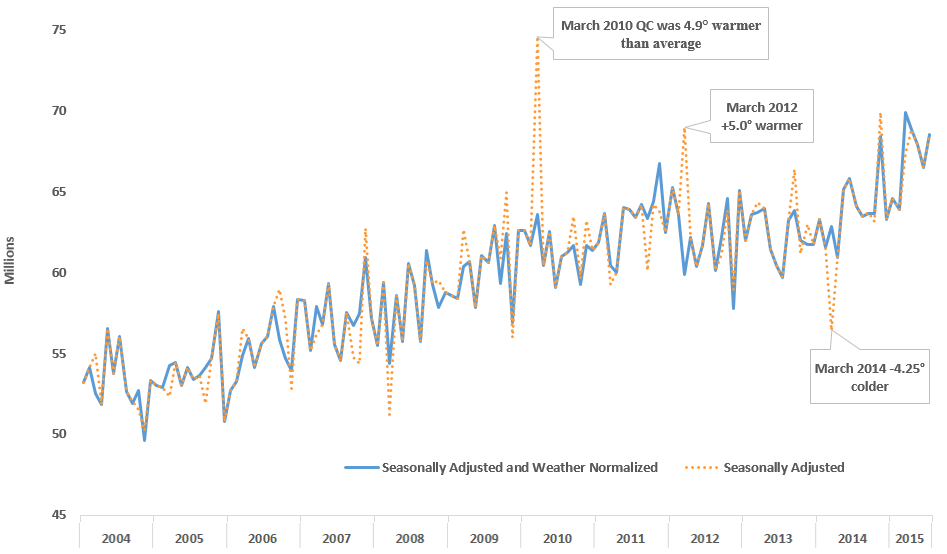 Shoe stores sales in Quebec
Use of ADS – Some examples
ADS: Scanner data from retail stores
Uses: 
Price indexes (item level info)
Total retail sales (store level info)
Allocators in household spending
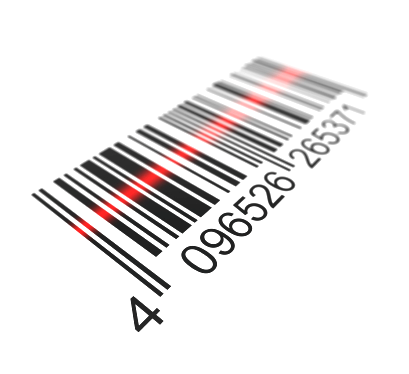 Feasibility study using GPS
ADS: Global Positioning System (GPS)
Use: Freight shipments (trips and commodities)
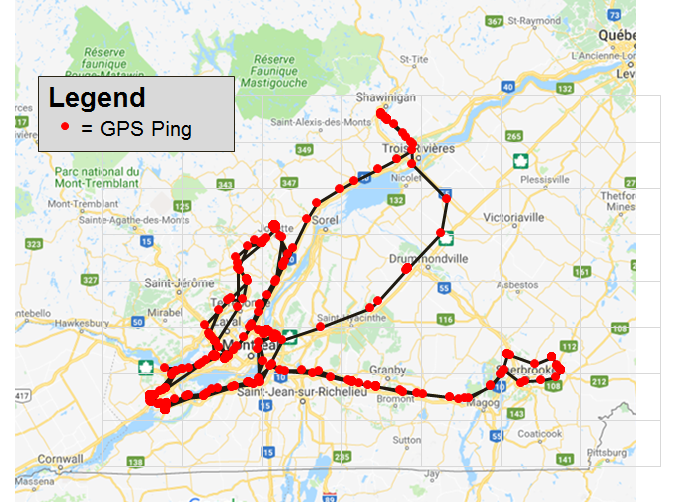 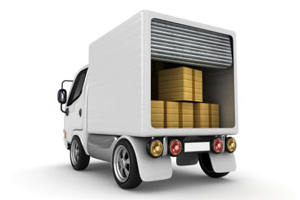 11
Feasibility study using GPS
Trucking Commodity Origin and Destination 
Objective: Measure the commodity movementsand the activities of the Canadian trucking industry
12
Feasibility study using GPS
Description of the GPS data
Generated from GPS tracking devices located in each truck
Sequence of records called pings (high frequency)
Test file: 6 months, 670 carriers, 40K trucks, 750M pings
13
Feasibility study using GPS
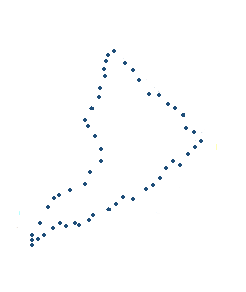 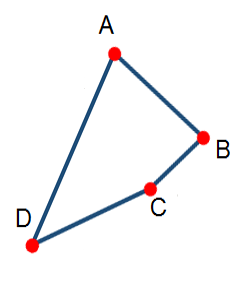 Start from GPS pings
Find trucking stops
Link stops to businesses
Determine carrier 
Model to determine the O&D and its shipment
C1
…
…
…
…
Feasibility study using GPS
Results: 
Using 6-month test file
Data comparison for (25) common units
Most survey’s data shipments linked to observed movements in GPS data
Conclusion: 
Promising, but more work to improve & expand
15
Conclusion
ADS have shown great potential
Some applications already in place, 
Some are in development, 
Others are at the feasibility stage
Methods far from the traditional survey methodology
Explore and innovate
16
THANK YOU!
For more information, please visit 
www.statcan.gc.ca#StatCan100
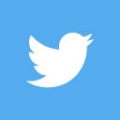 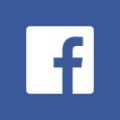 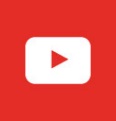